Los Mapas de América Central
EL PAÍS:

LA CAPITAL:
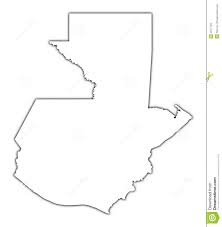 EL PAÍS: 

LA CAPITAL:
EL PAÍS:  

LA CAPITAL:
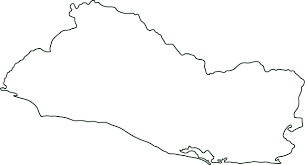 EL PAÍS:

LA CAPITAL:
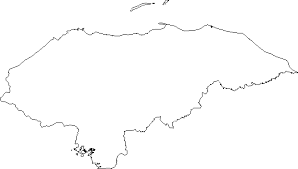 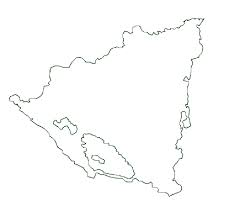 EL PAÍS: 

LA CAPITAL:
EL PAÍS:  

LA CAPITAL:
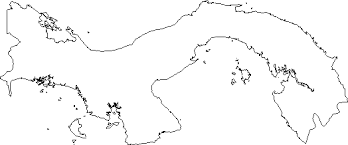 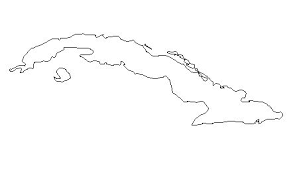 EL PAÍS:  

LA CAPITAL:
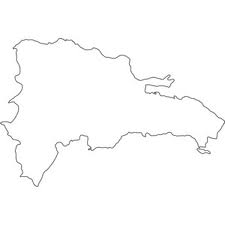 EL PAÍS: 

LA CAPITAL:
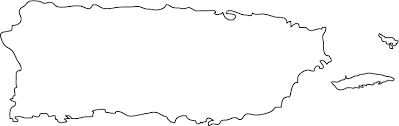 EL PAÍS: 

LA CAPITAL: